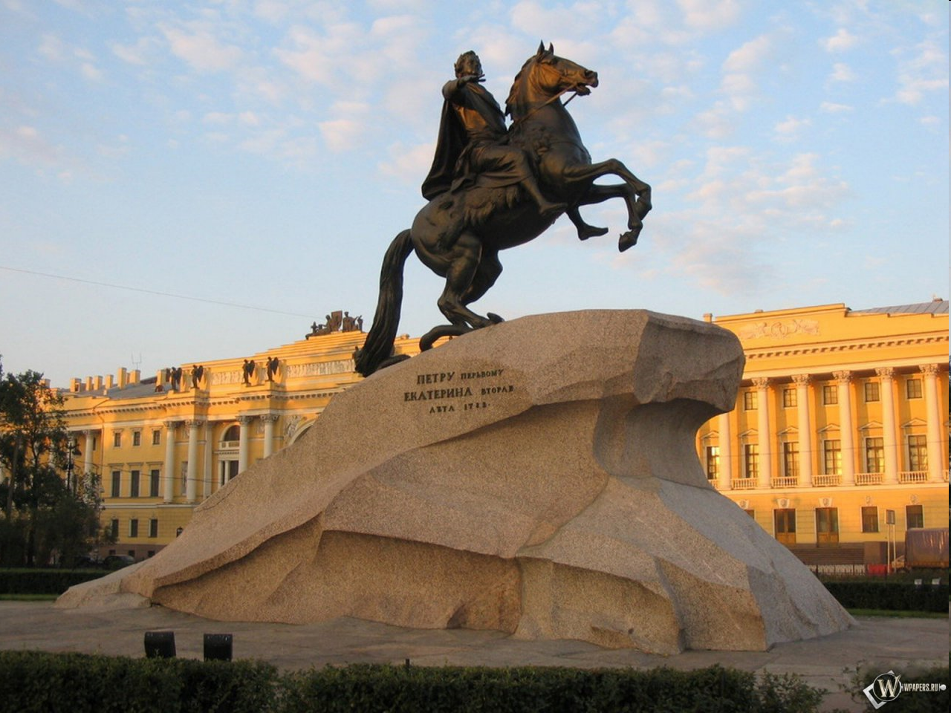 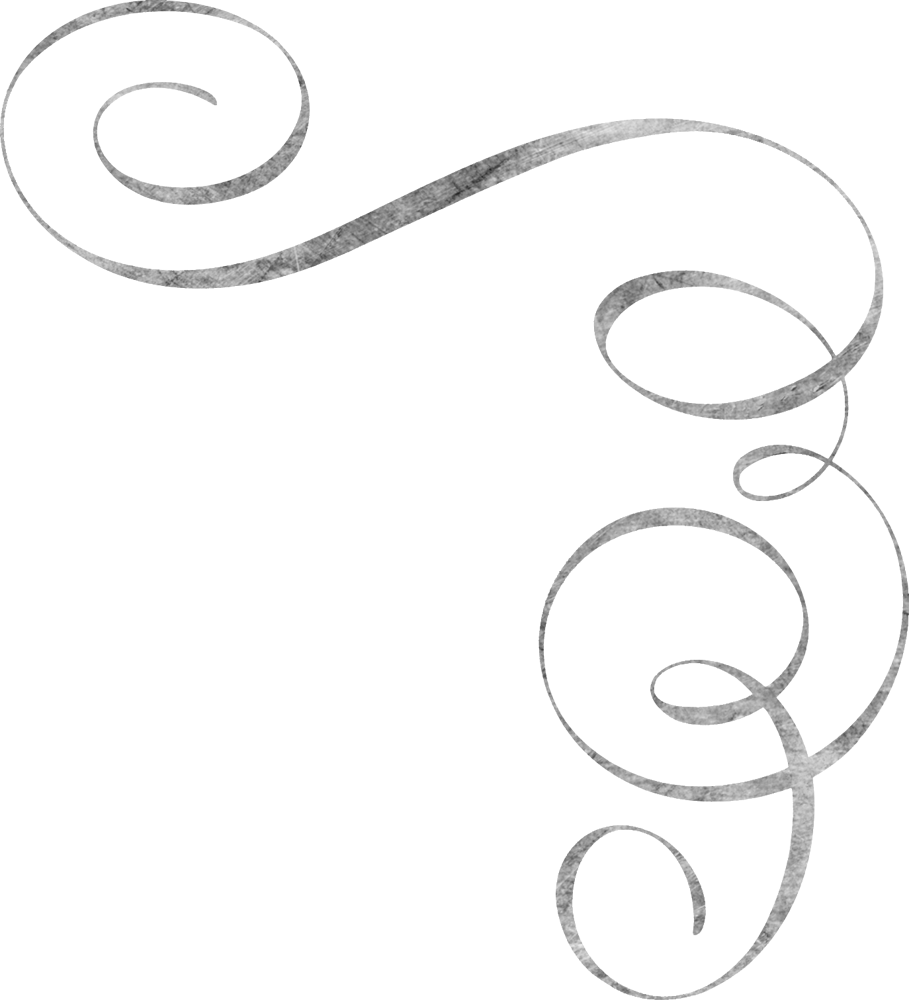 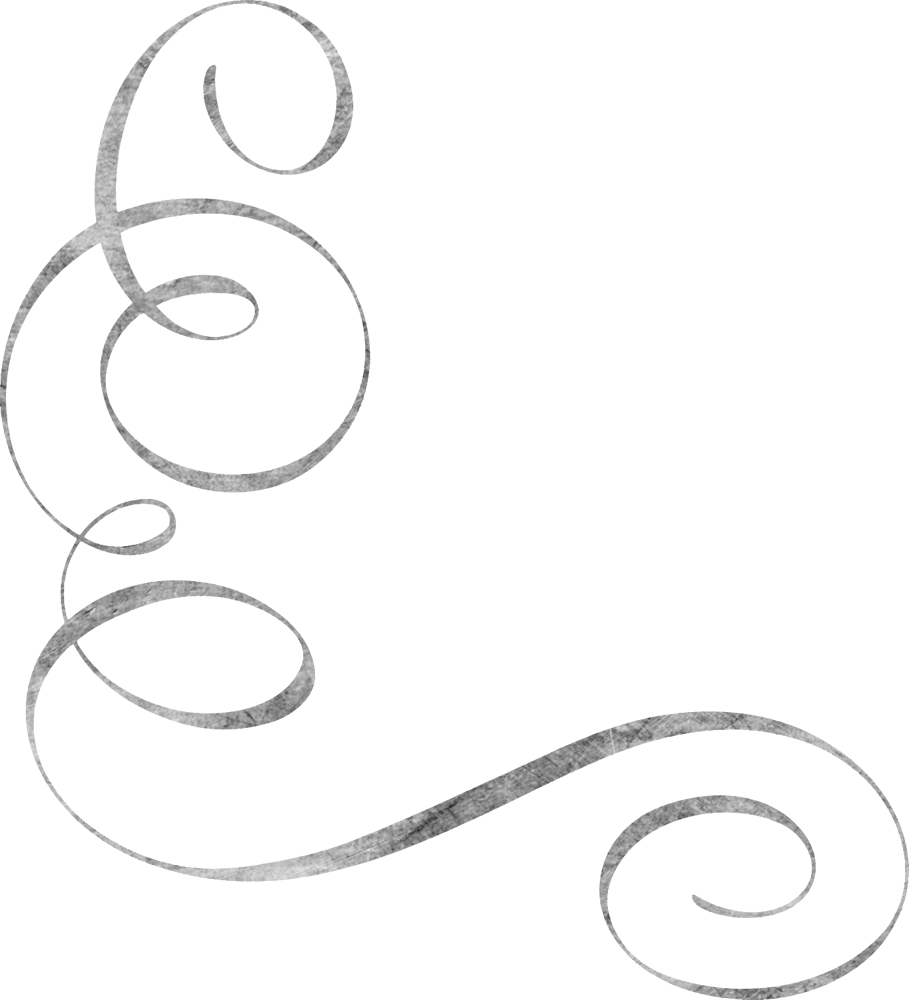 Анализ урока: «Решение текстовых задач: «Путешествие в Санкт-Петербург».Бинарный  урок для 6 класса.Математика и история России.
Учитель математики: Денегина О.И.
Учитель истории: Савватейкина М.В.
МОУ «Колтушская СОШ»
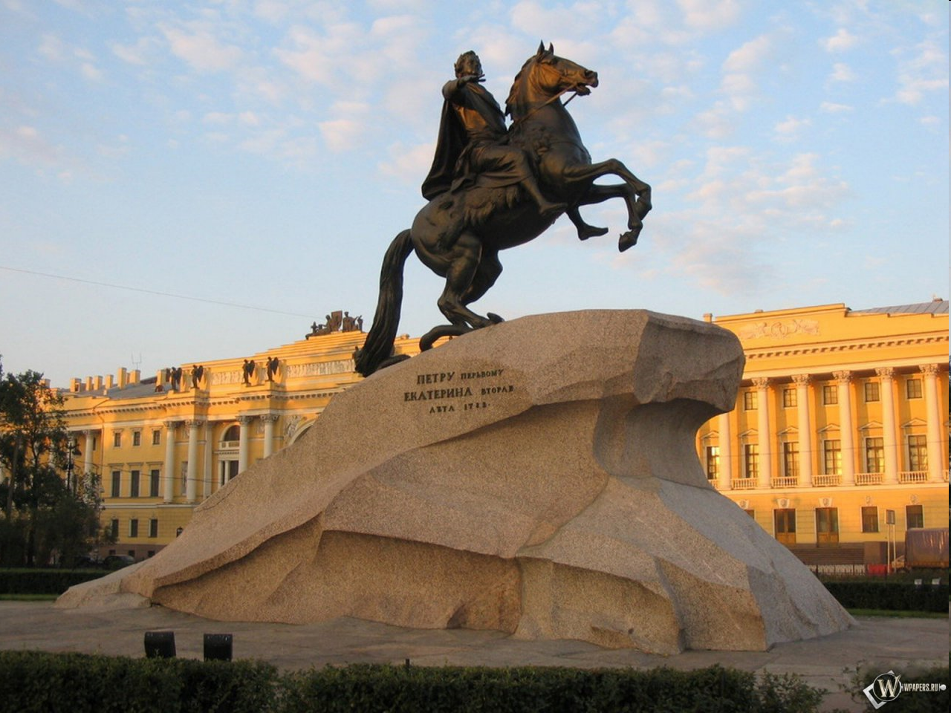 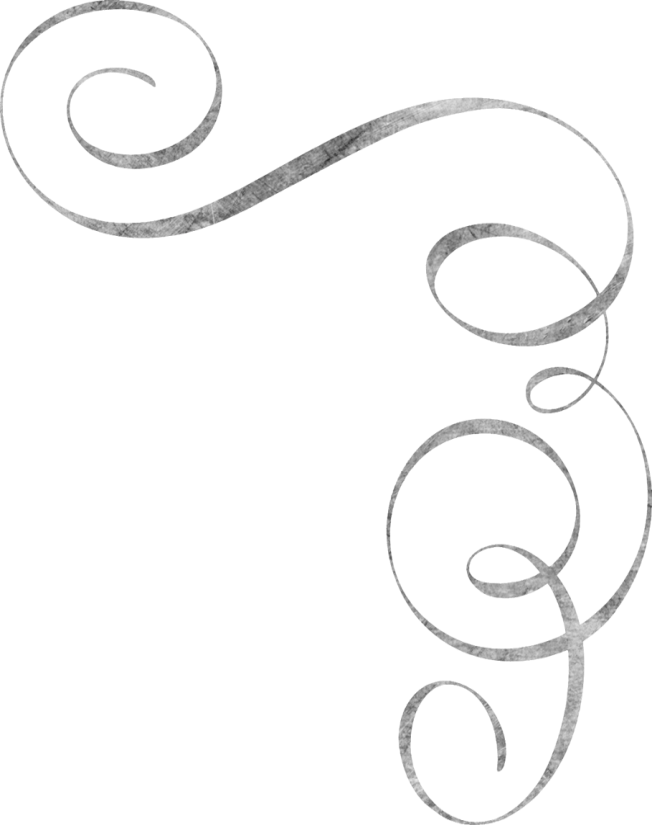 Цели урока:
Сформировать умение решать задачи основных типов;
Познакомить учащихся с историей и основными памятниками Санкт-Петербурга;
Расширить кругозор учащихся
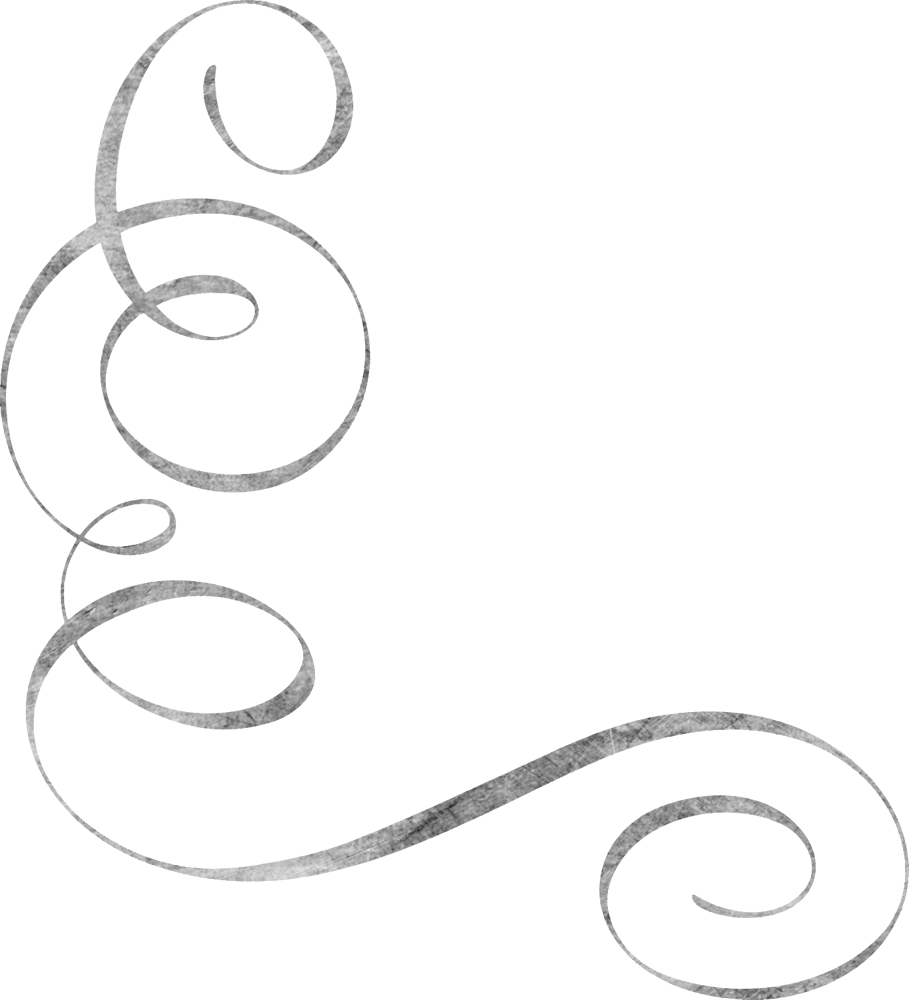 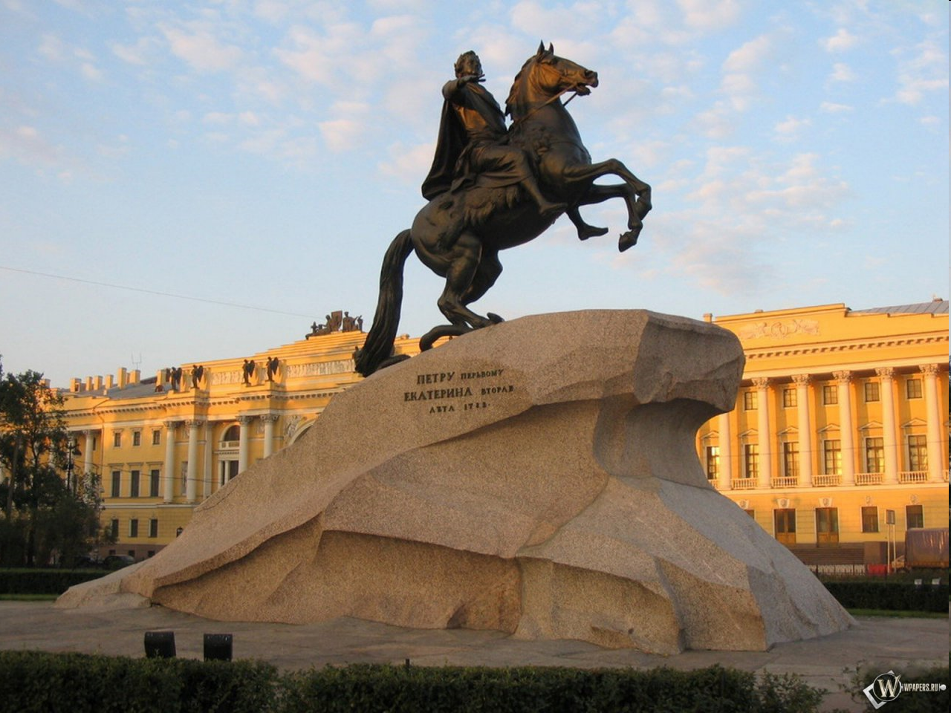 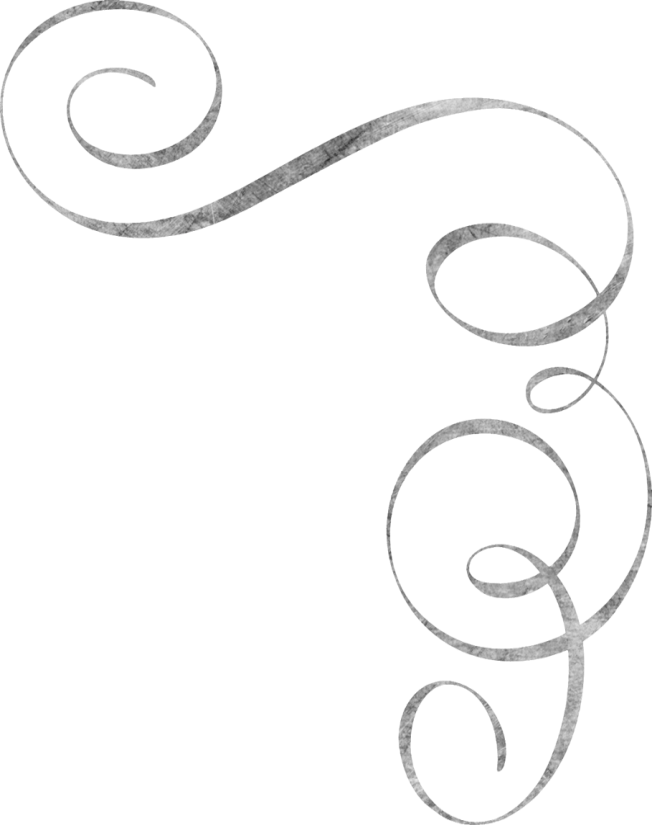 Задачи урока:
Продолжить работу по формированию умения решать задачи основных типов;
Создать условия  для формирования умения самостоятельной работы учащихся с дополнительной литературой в курсе «Истории России» 
Создать ситуацию осмысления в каком месте мы живем:  какие шедевры архитектуры, ставших памятниками мировой истории и культуры нас окружают; уделить внимание личности Петра I (опережающее обучение); воспитание чувства патриотизма.
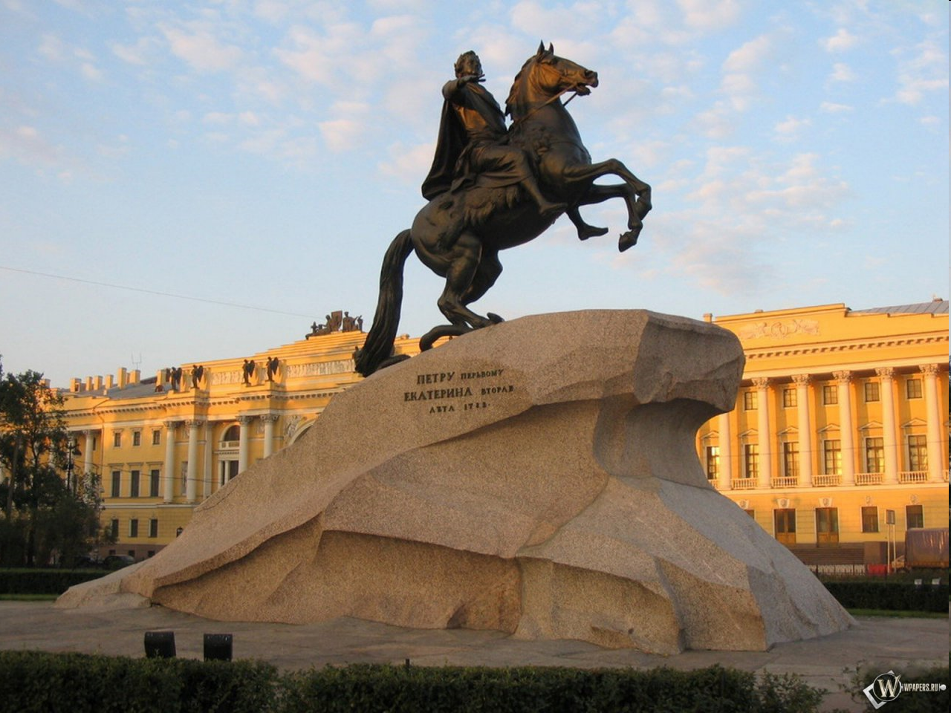 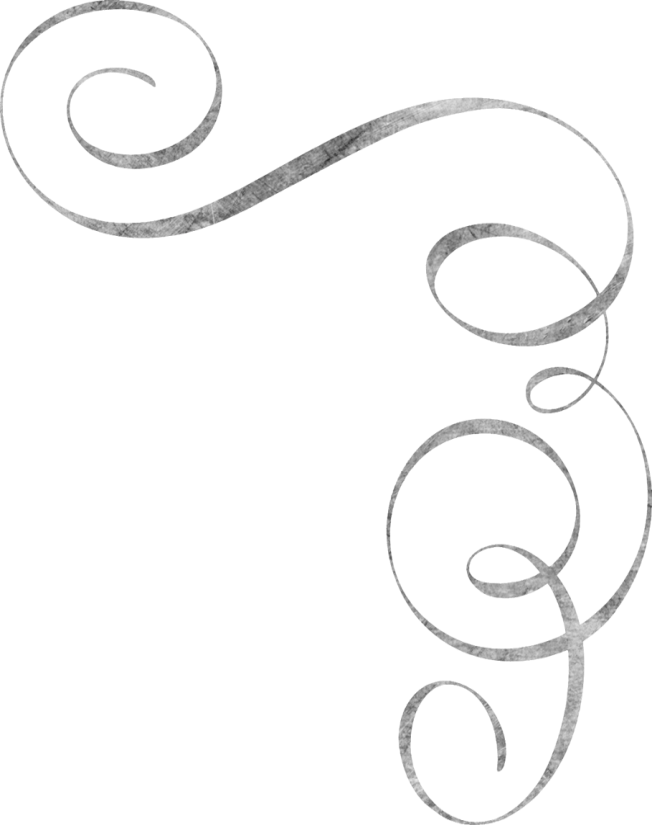 “Скажи мне – и я забуду.Покажи мне – и я запомню.Вовлеки меня – и я научусь”.
Дано: время обучения(IV четверть в шестом классе) и возраст обучаемых(12-13 лет), набор предметных знаний и педагогических технологий
    Требуется: получить на данном уроке фиксированные предметные, метапредметные и личностные результаты образования у каждого ученика – от необходимого минимума до возможного максимума
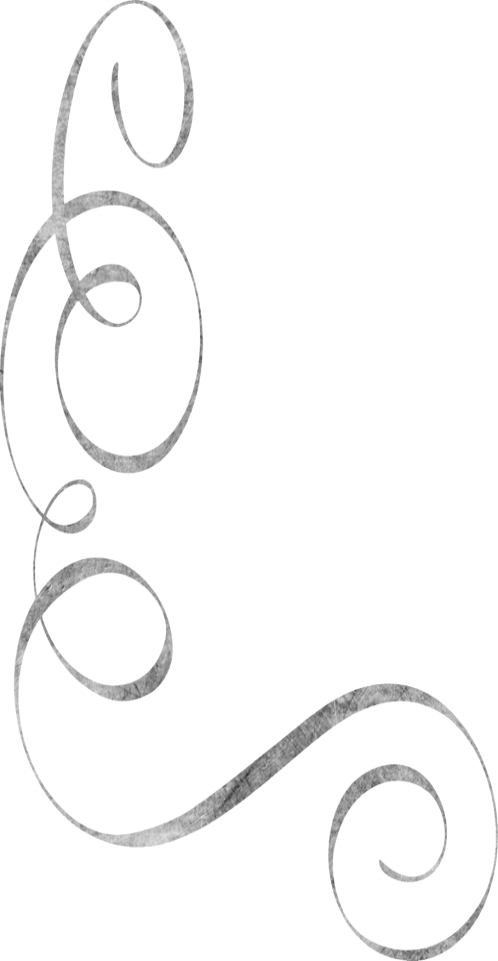 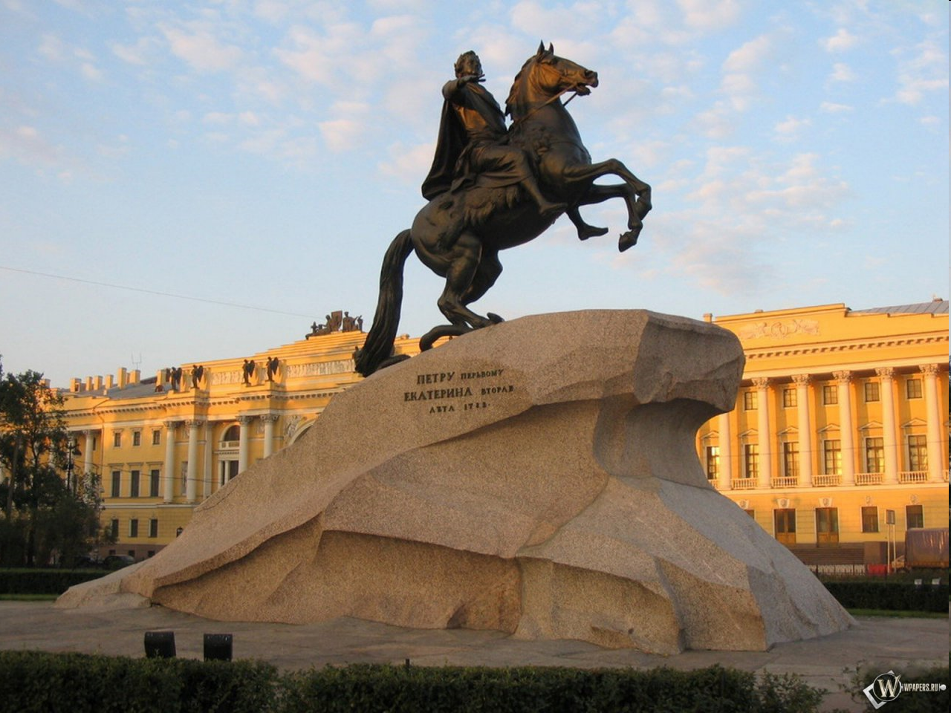 Личностные УУД
освоение общекультурного наследия России; установление взаимосвязи между  исторической и математической науками; уважение к истории, культурным и историческим памятникам; позитивная моральная самооценка; формирование выраженной устойчивой учебно-познавательной мотивации и интереса к учению
Регулятивные УУД
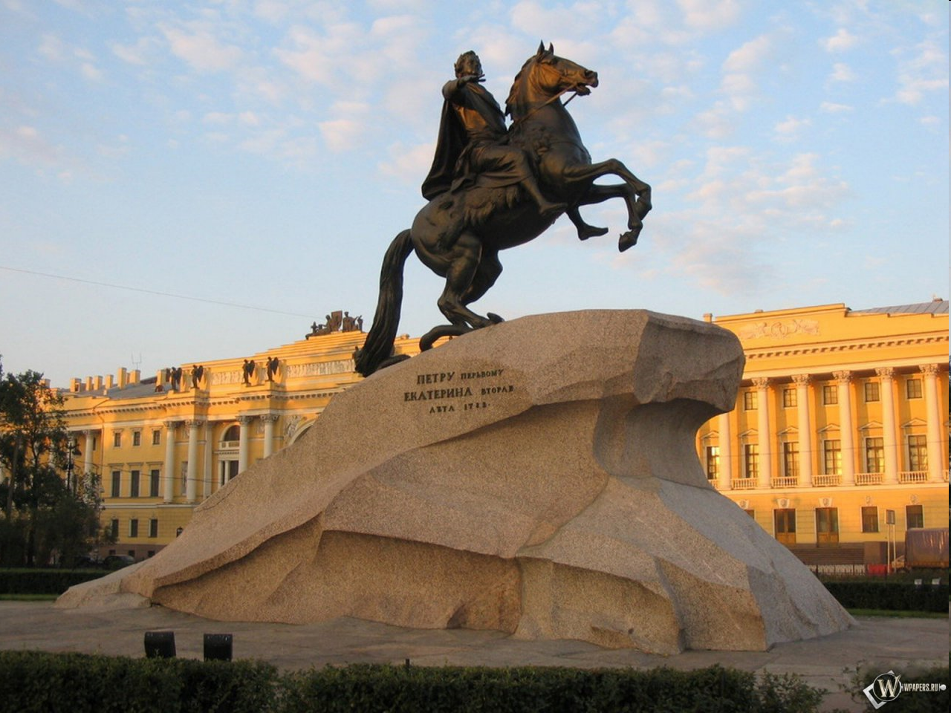 Умение определить цели урока, сформулировать проблему, с которой столкнулся на уроке и составить план действий для ее разрешения;
Осуществлять познавательную рефлексию в отношении действий по решению учебных и познавательных задач
Учиться основам саморегуляции эмоциональных состояний
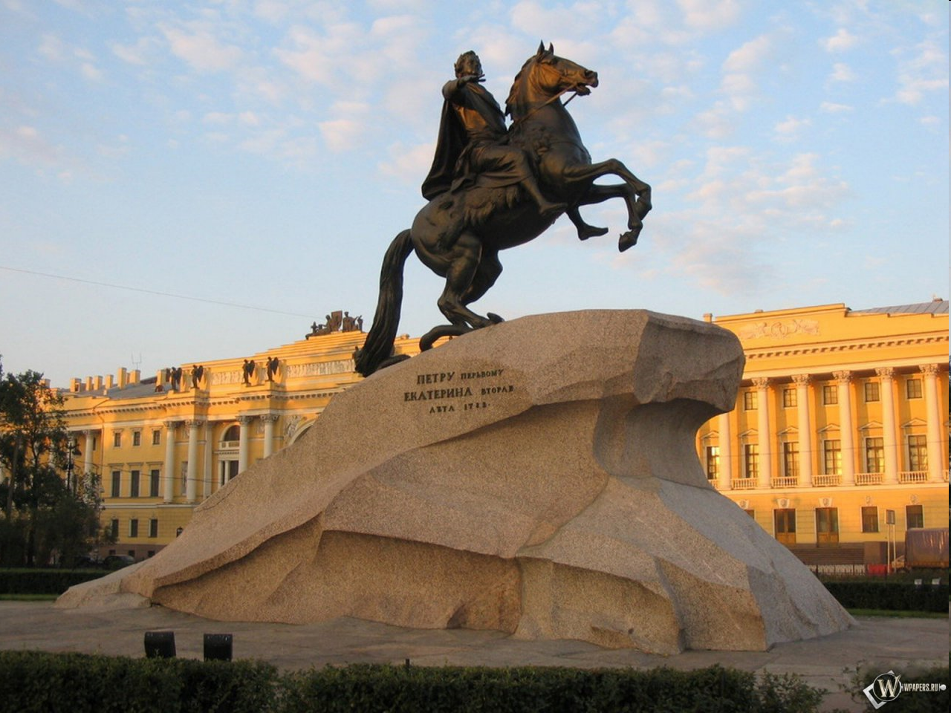 Коммуникативные УУД
Стремиться к координации различных позиций в сотрудничестве
Учиться задавать вопросы, необходимые для организации собственной деятельности и сотрудничества с партнером
Адекватно использовать речевые средства для решения различных коммуникативных задач, владеть устной речью
Устанавливать рабочие отношения в паре и способствовать продуктивной кооперации
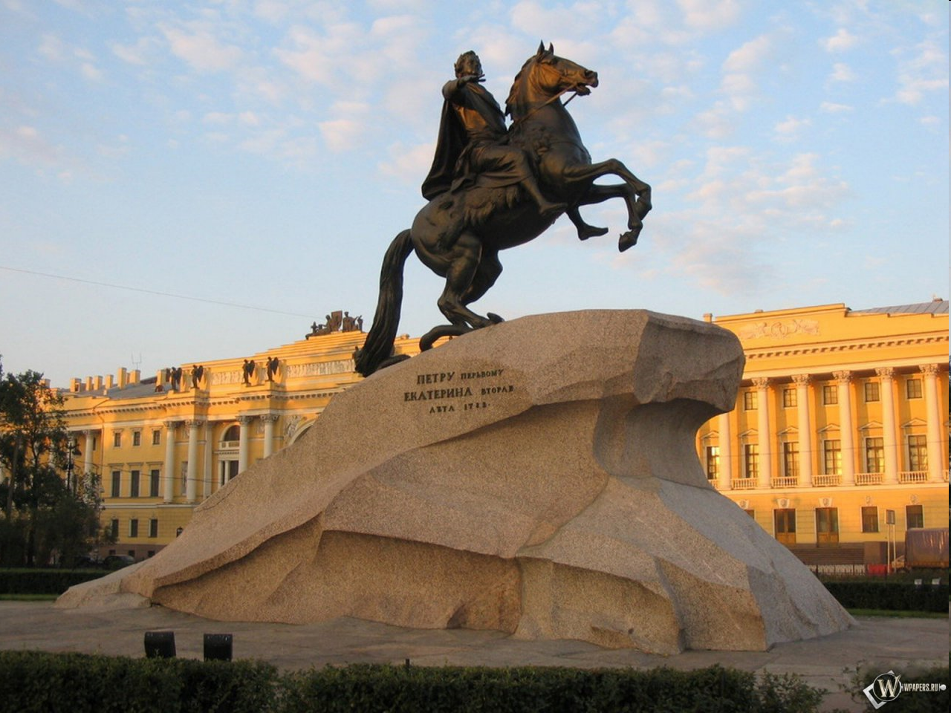 Познавательные УУД
Учиться основам исследовательской деятельности
Давать определение понятиям
Устанавливать причинно-следственные связи
Объяснять процессы и связи, выявленные в ходе исследования
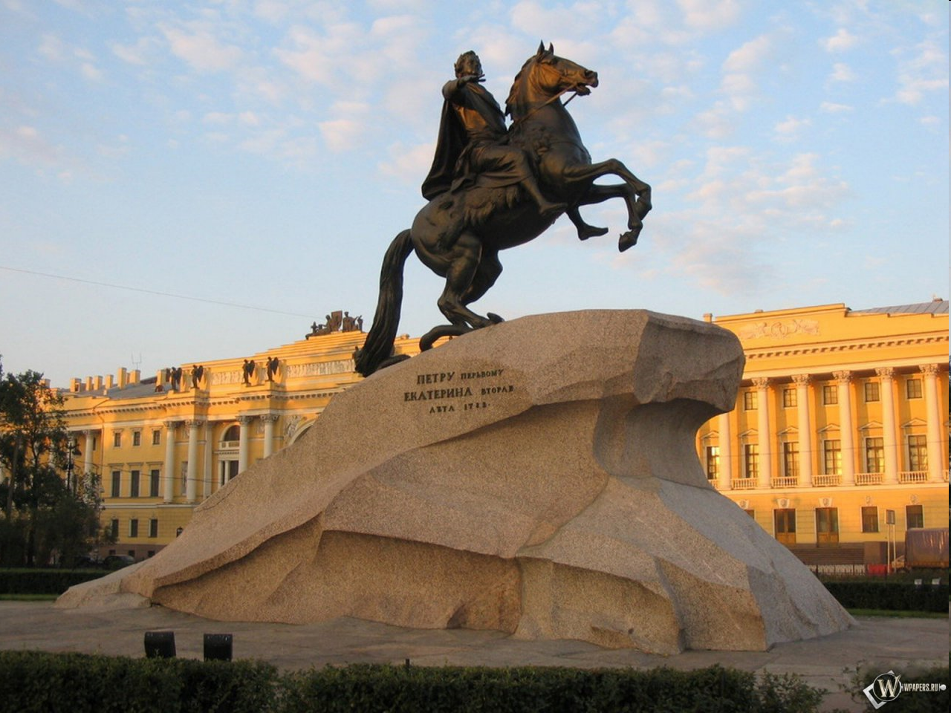 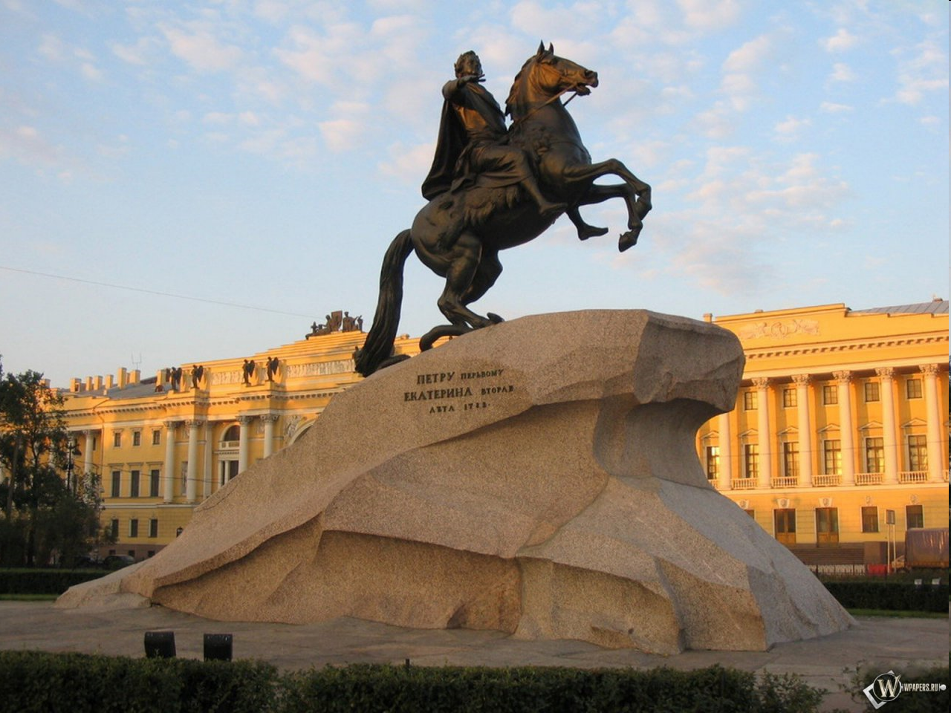